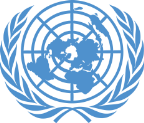 Learning Activity 1.6.1
Image 1
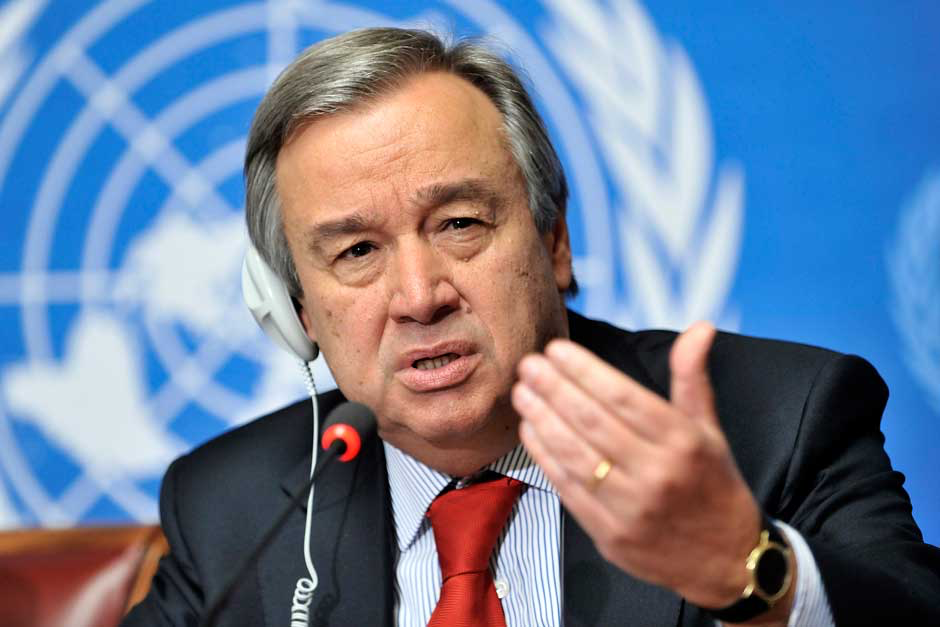 UN Core Pre-Deployment Training Materials 2017
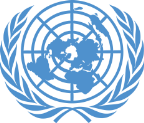 Learning Activity 1.6.1
Image 2
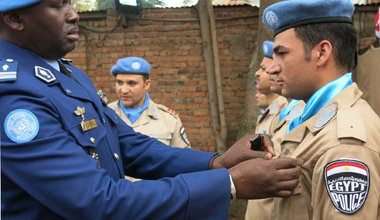 UN Core Pre-Deployment Training Materials 2017
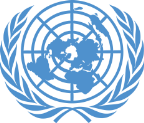 Learning Activity 1.6.1
Image 3
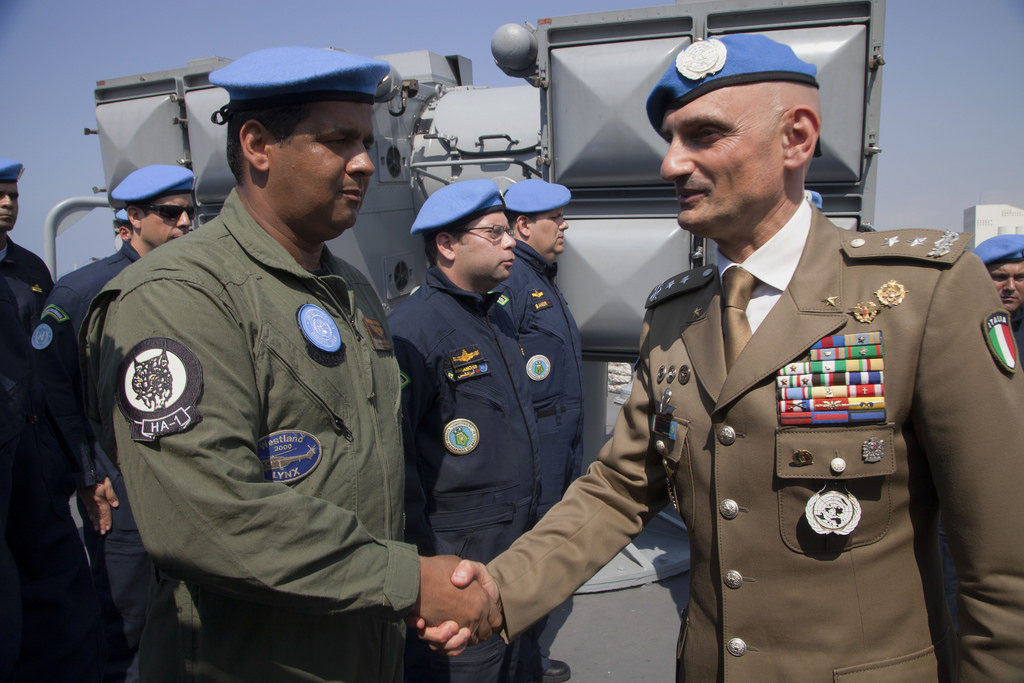 UN Core Pre-Deployment Training Materials 2017
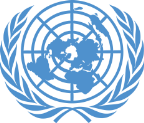 Learning Activity 1.6.2
Scenario 1
You are the Head of the Police Component (HOPC). You have just deployed to a new mission. The police component is made up of police personnel from different police contributing countries.
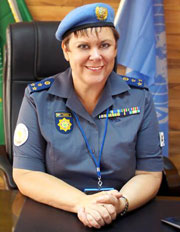 UN Core Pre-Deployment Training Materials 2017
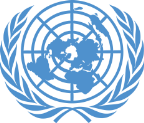 Learning Activity 1.6.2
Scenario 2
You have been deployed 
with your national military contingent to a mission. The Force Commander instructs 
you to conduct patrols to 
protect civilians. The Force Commander is not from your country. The instructions are different from what you have been told by your country.
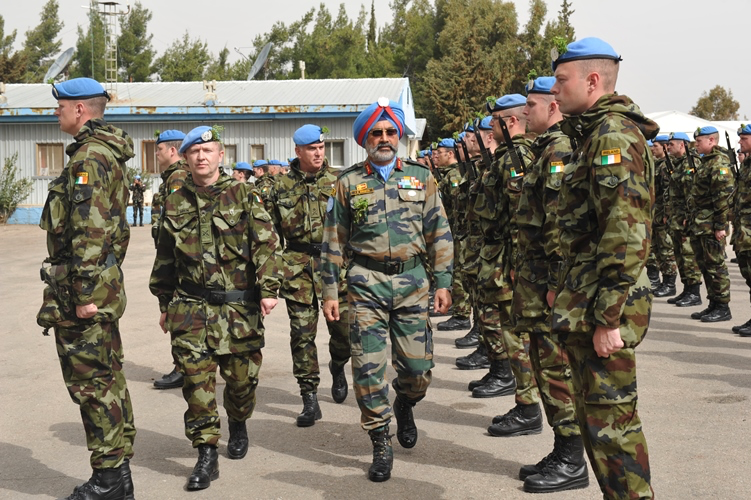 UN Core Pre-Deployment Training Materials 2017
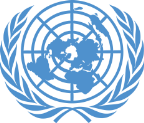 Learning Activity 1.6.2
Scenario 3
You are the Special Representative of the Secretary-General/Head of Mission (SRSG/HOM). A crisis breaks out in the host country. The mission needs to protect civilians who are under threat of physical violence. Different mission components play different but important roles. You are responsible for how the mission responds.
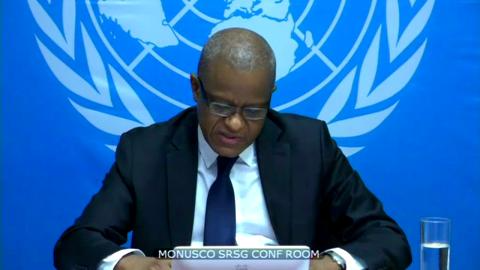 UN Core Pre-Deployment Training Materials 2017